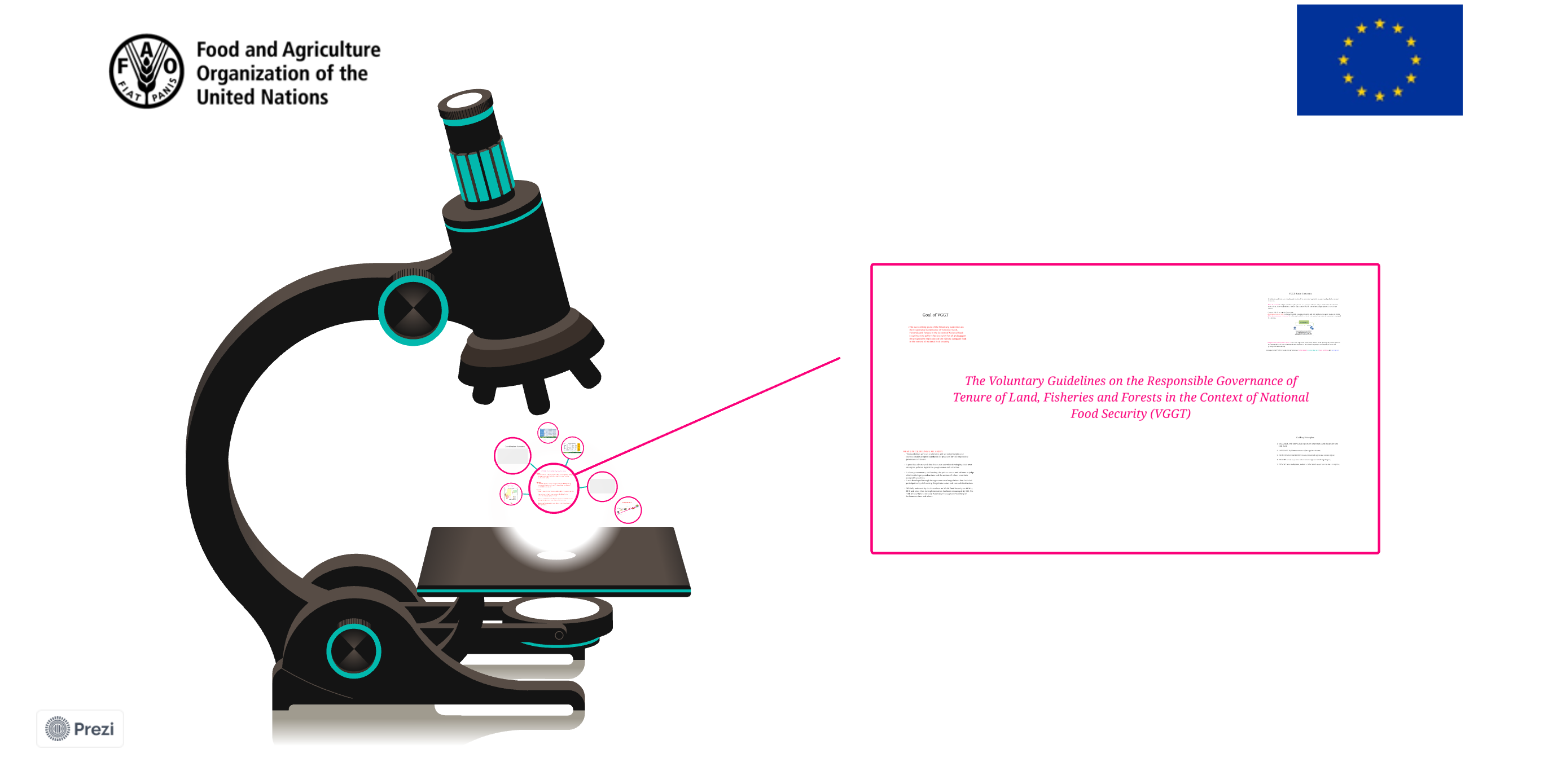 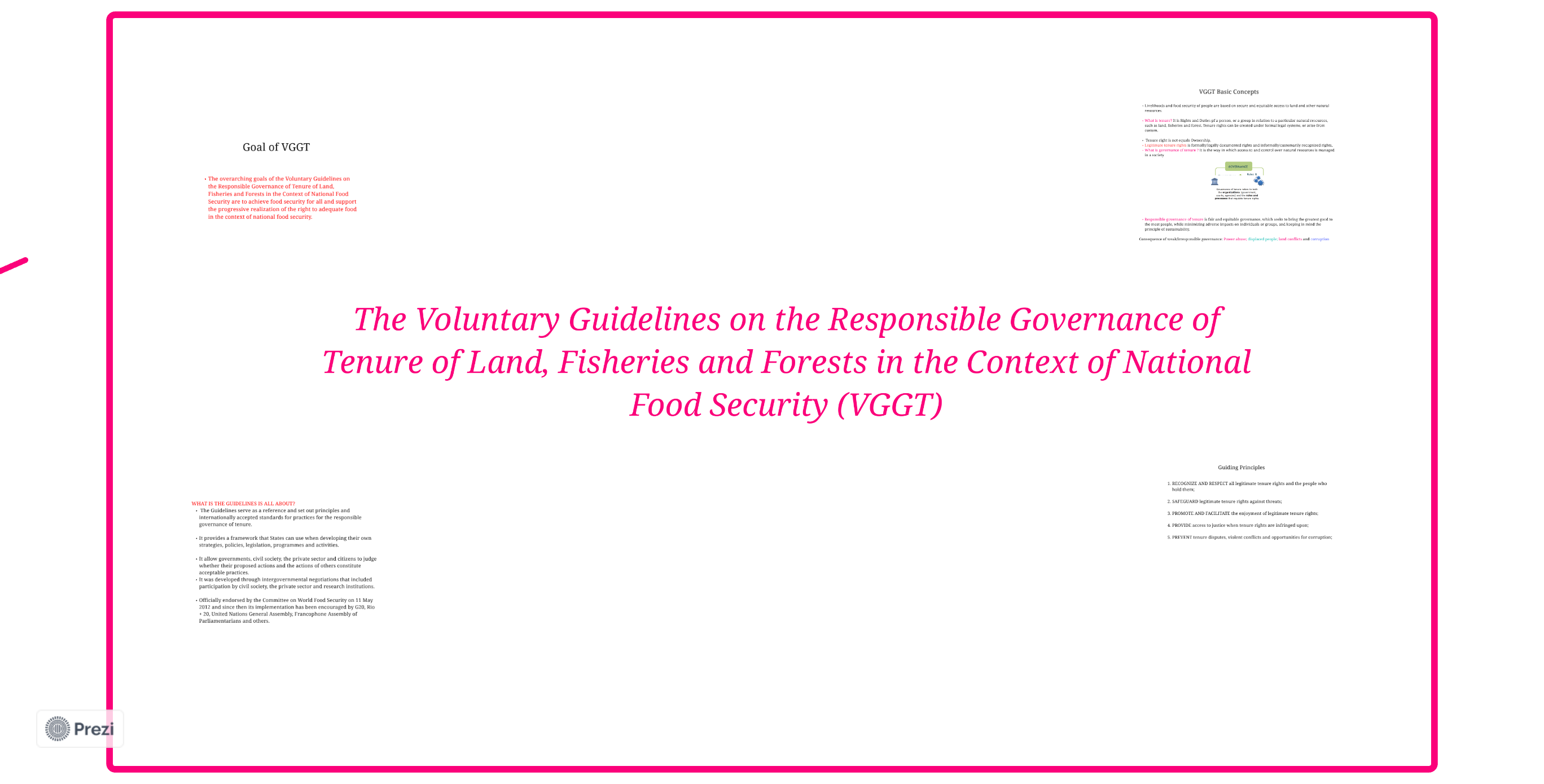 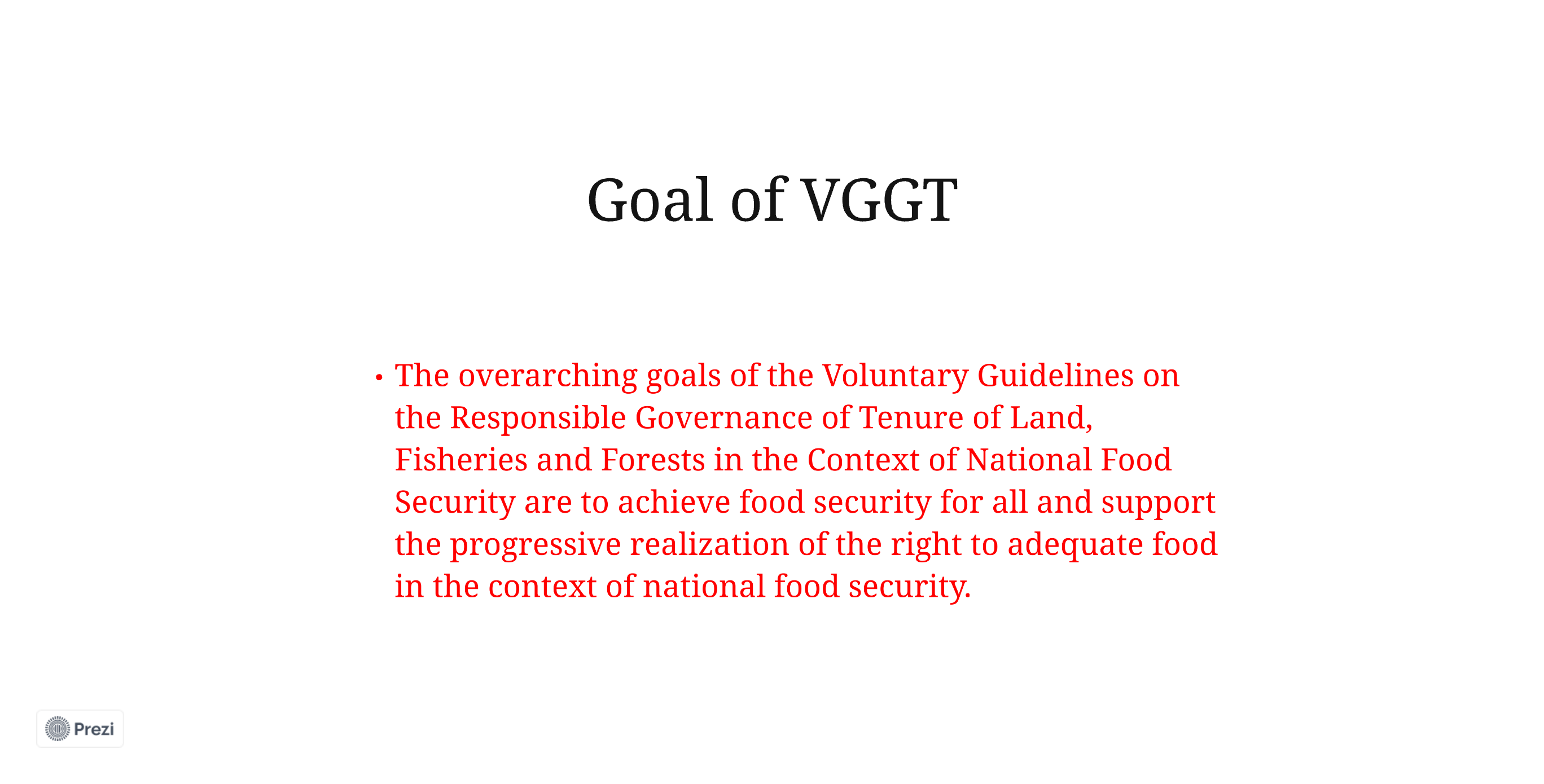 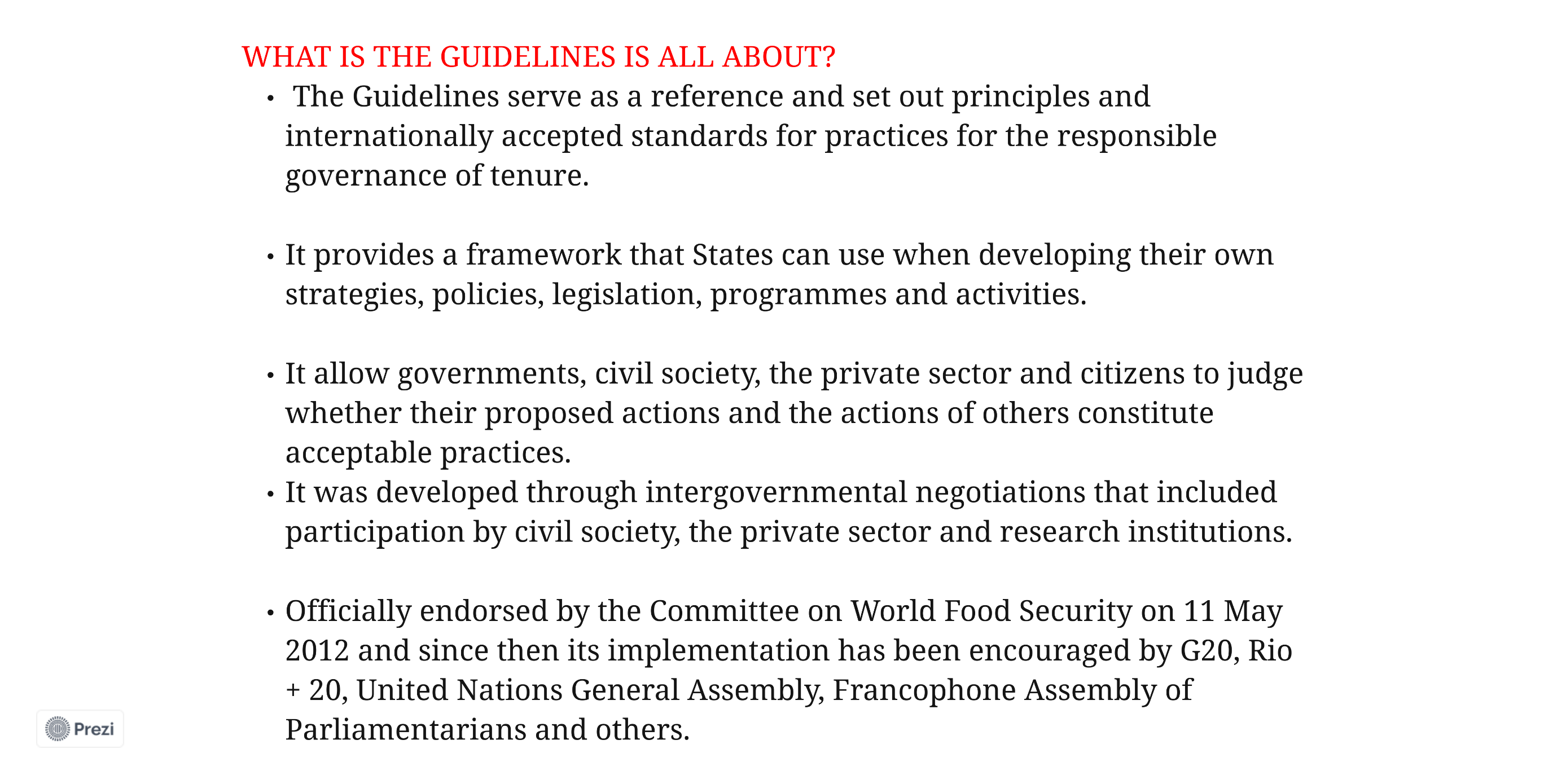 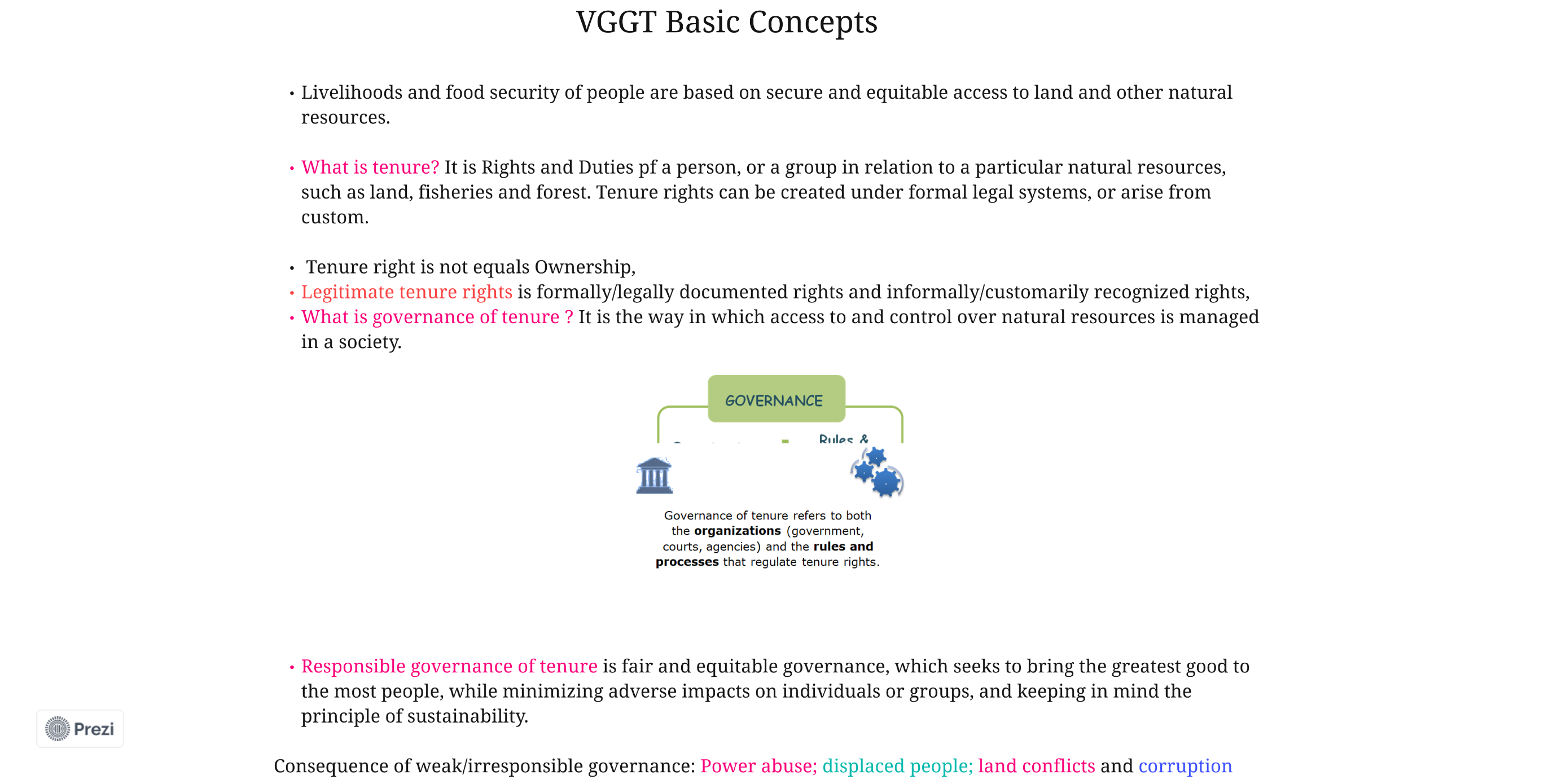 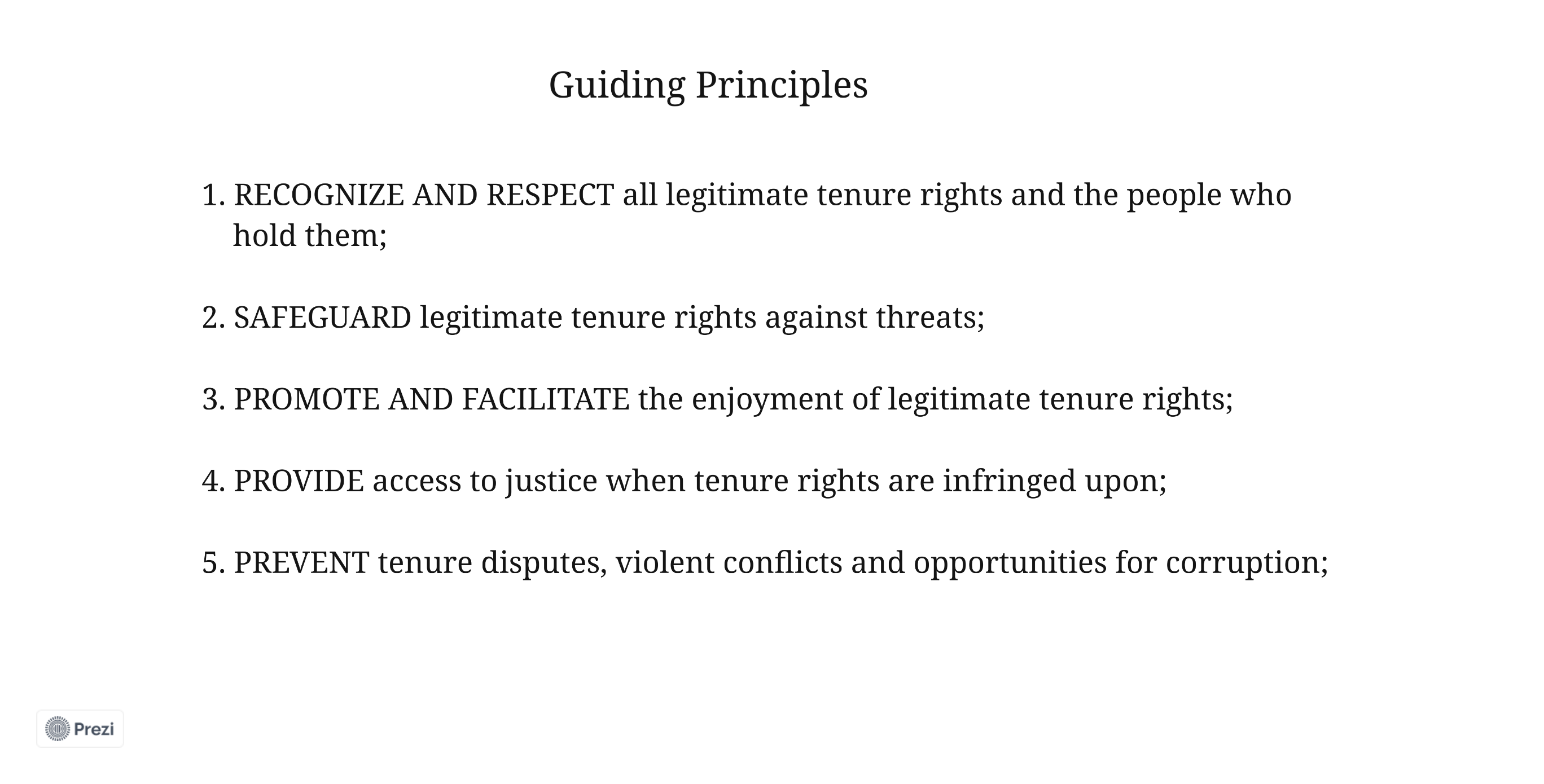 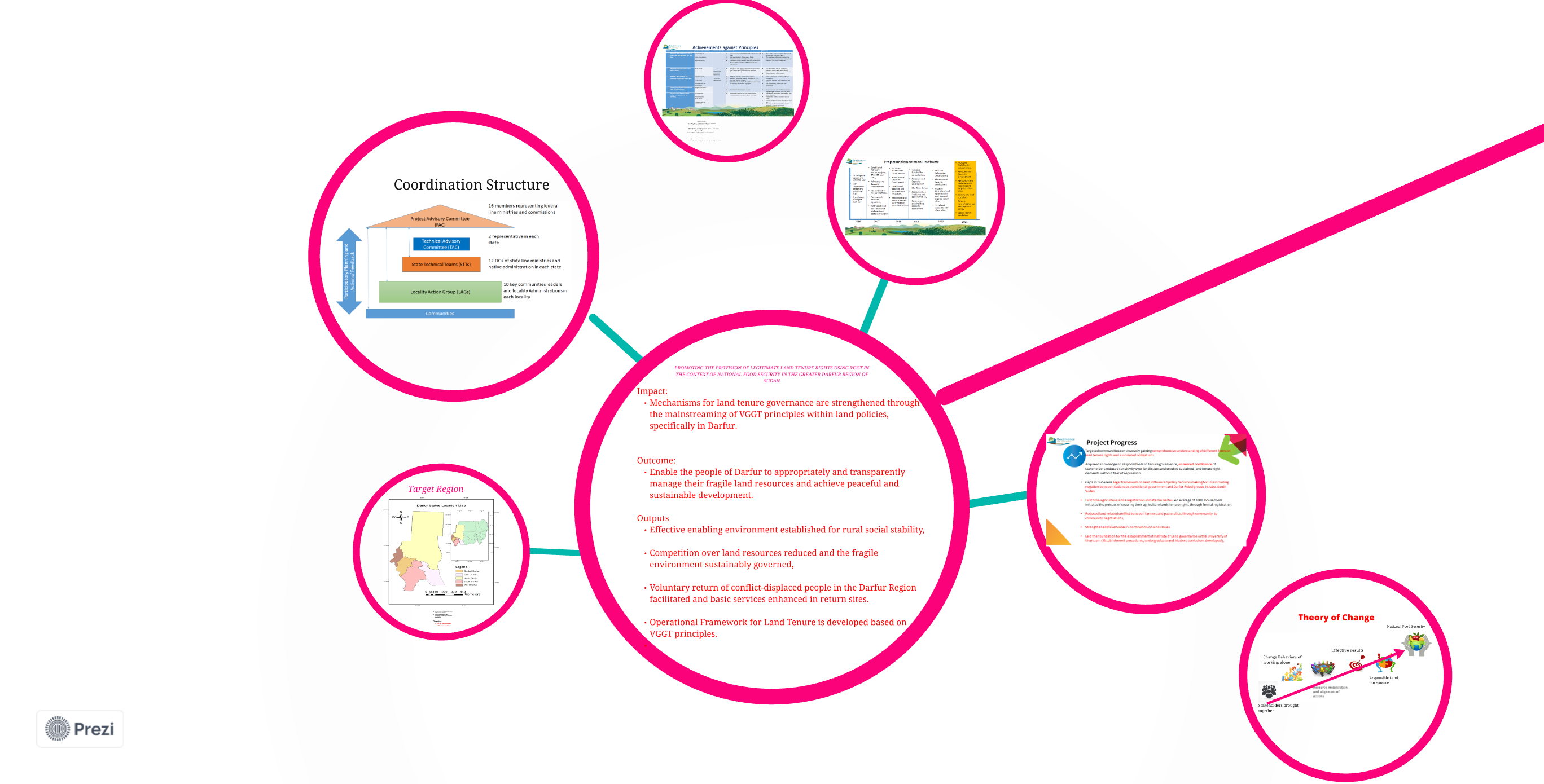 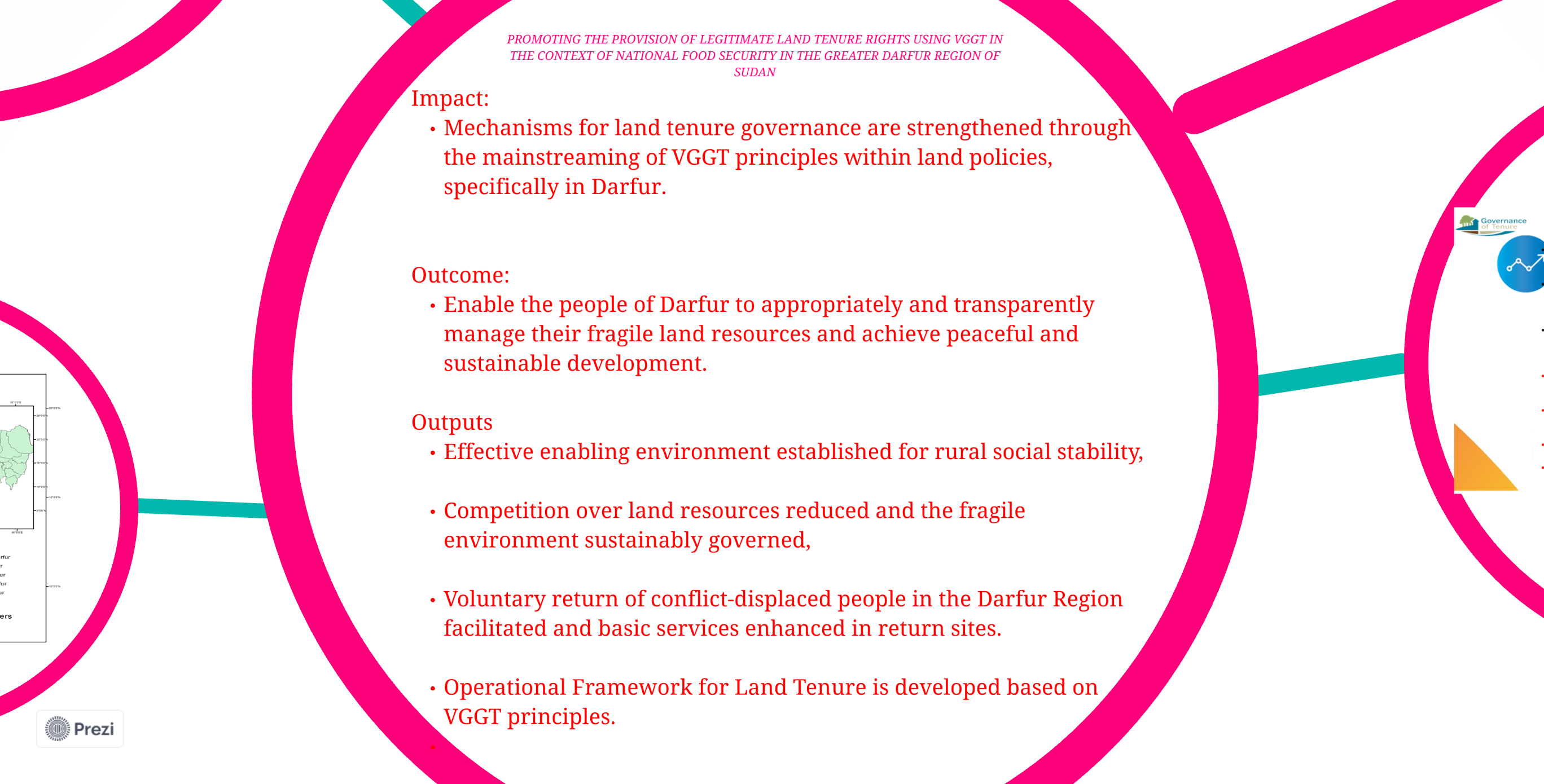 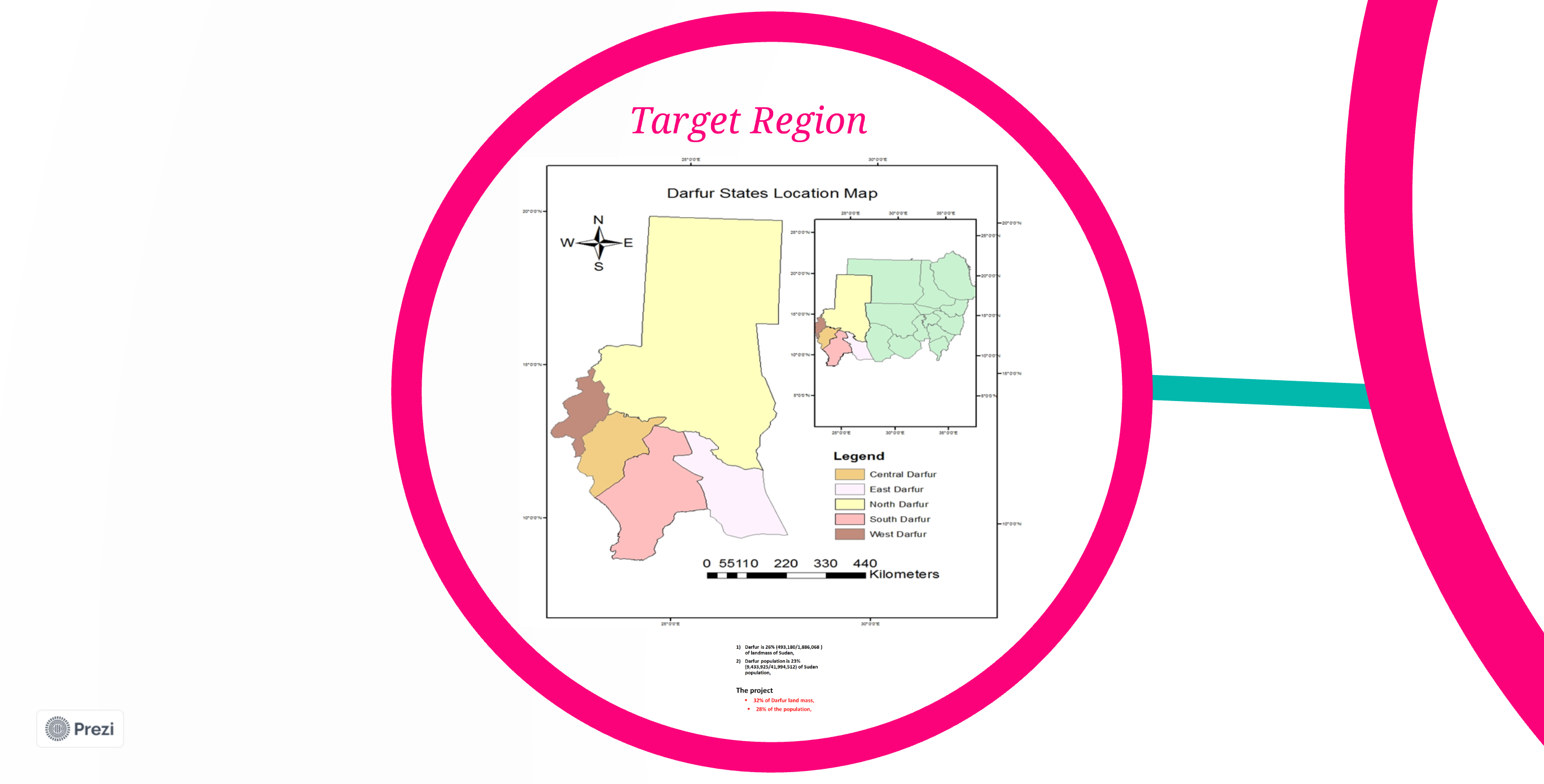 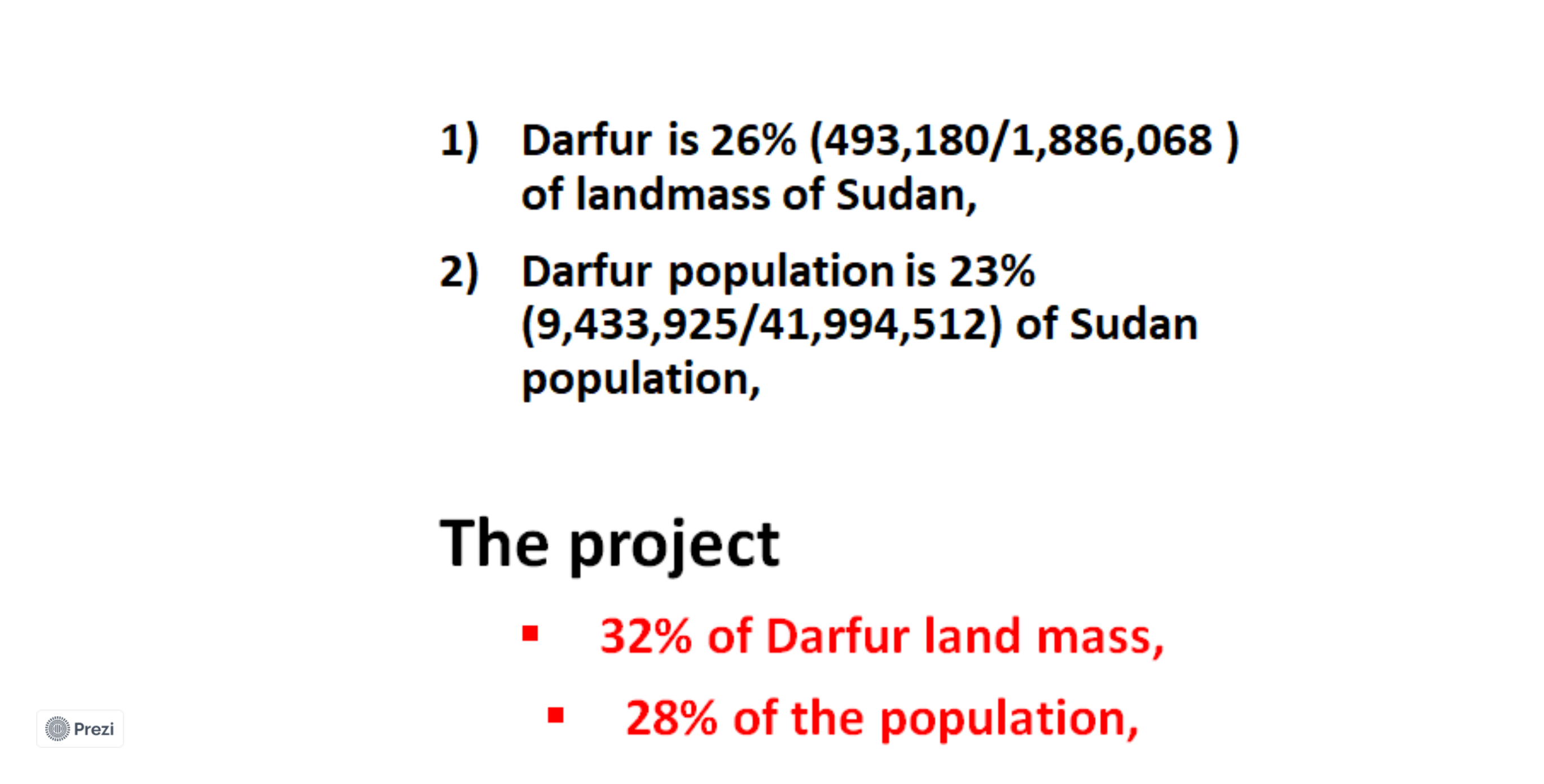 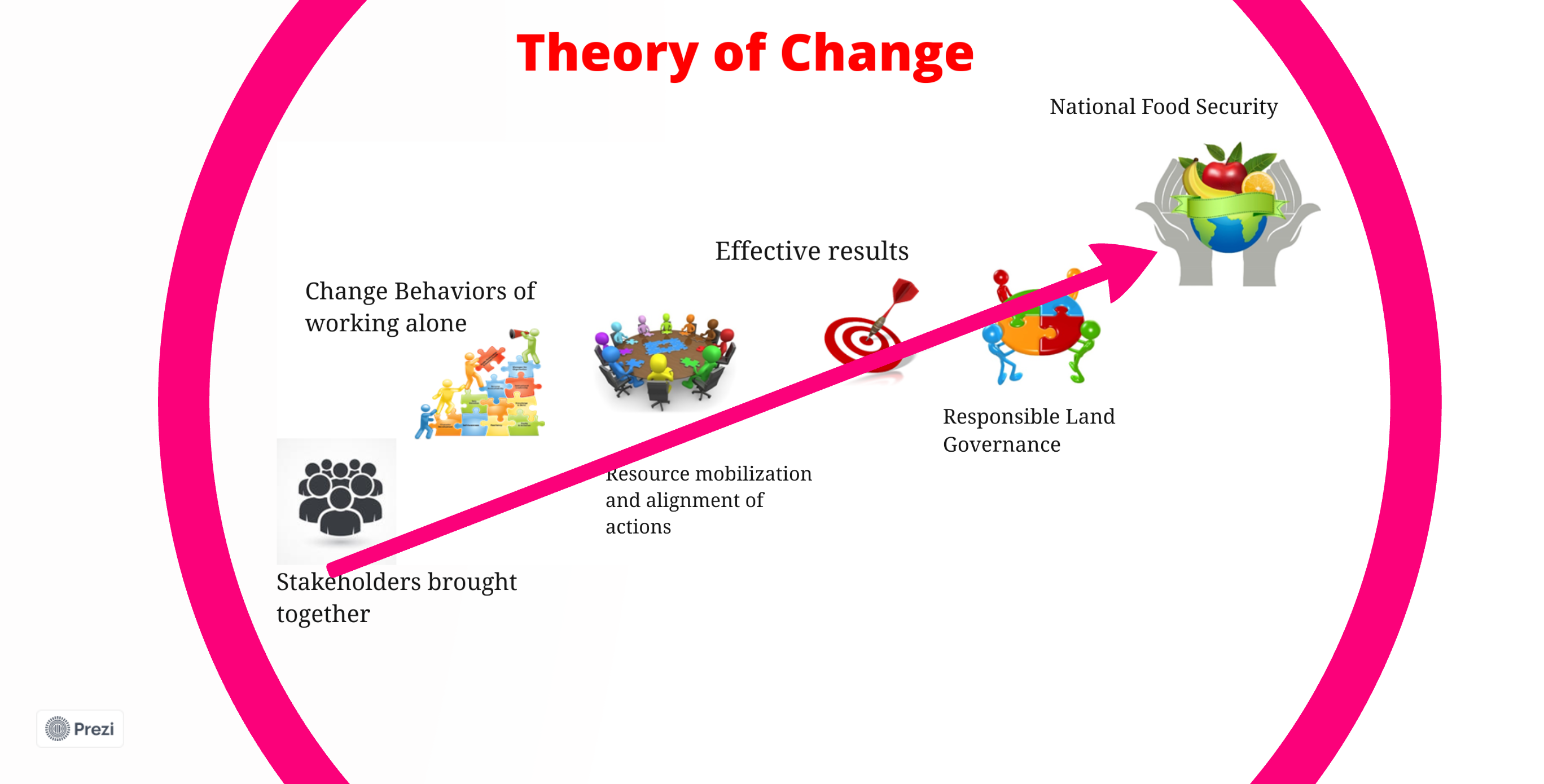 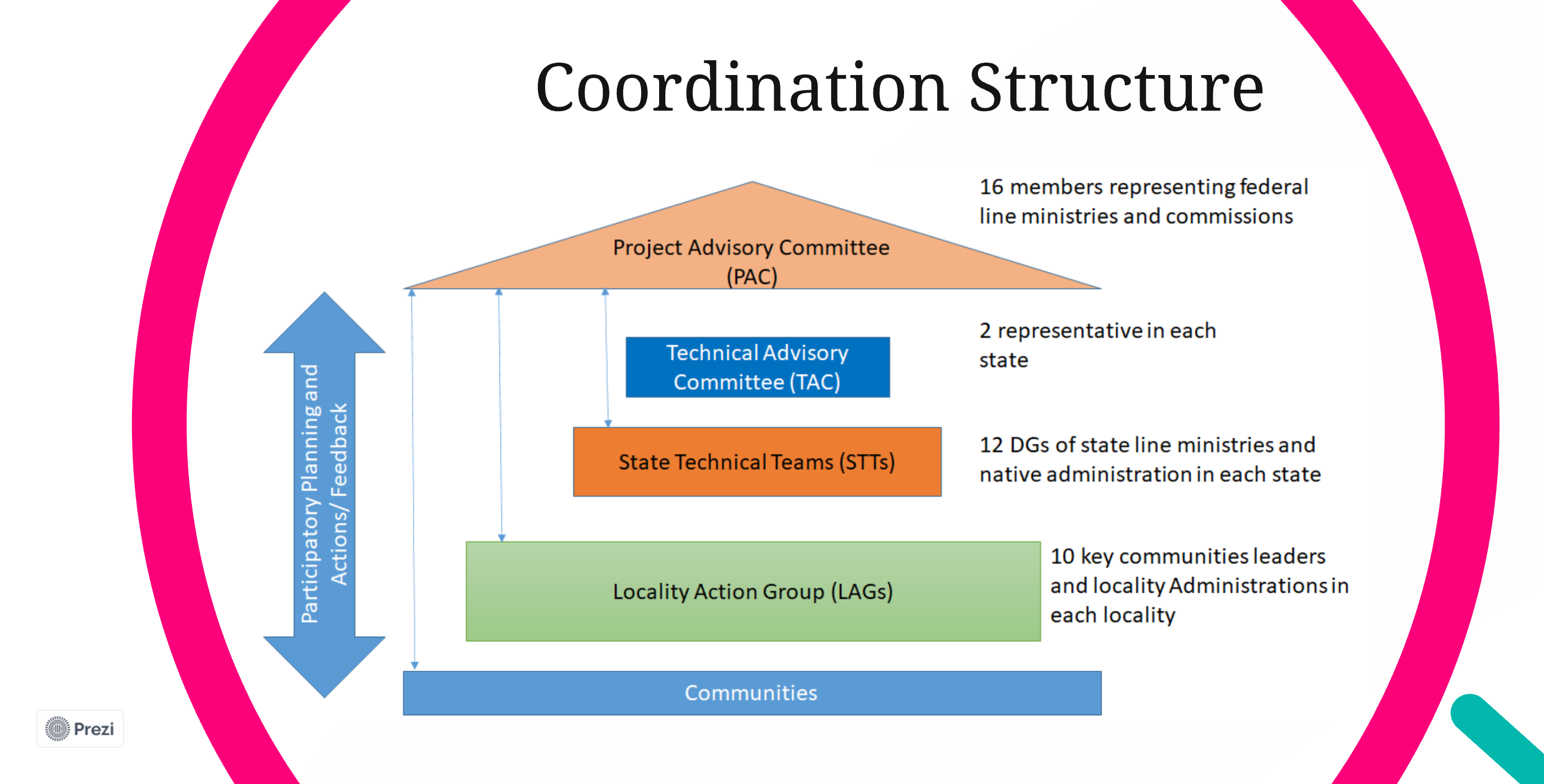 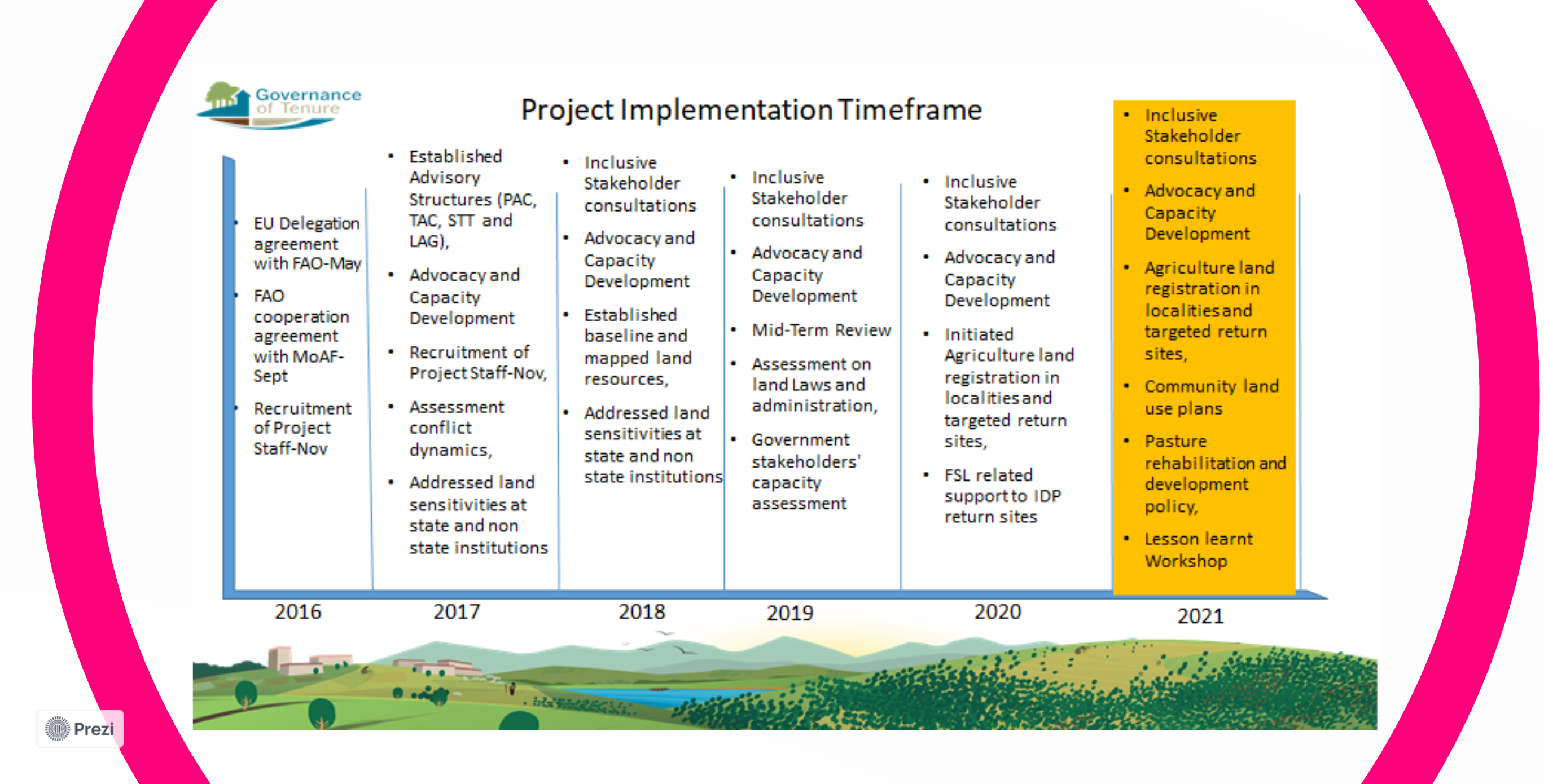 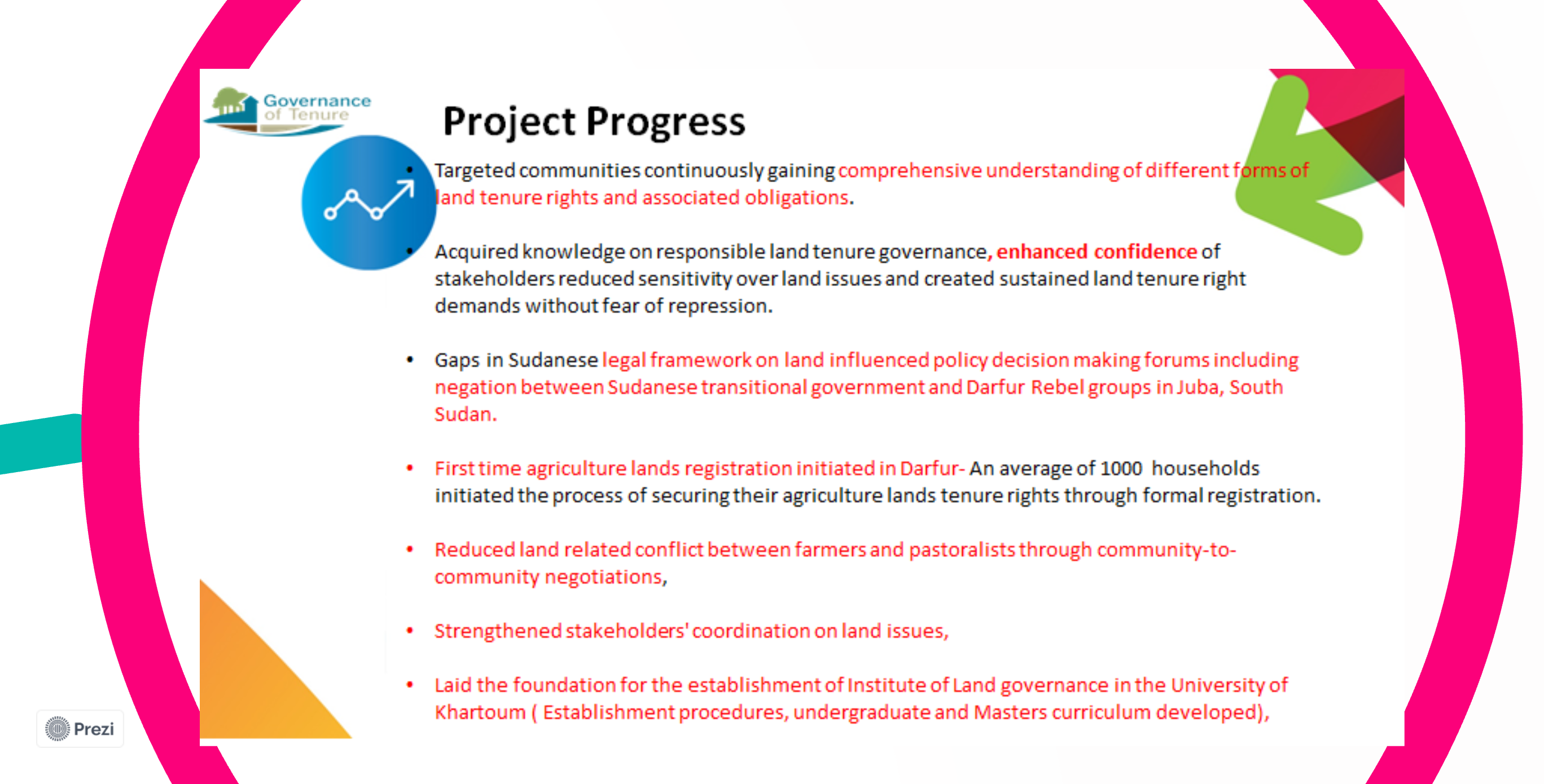 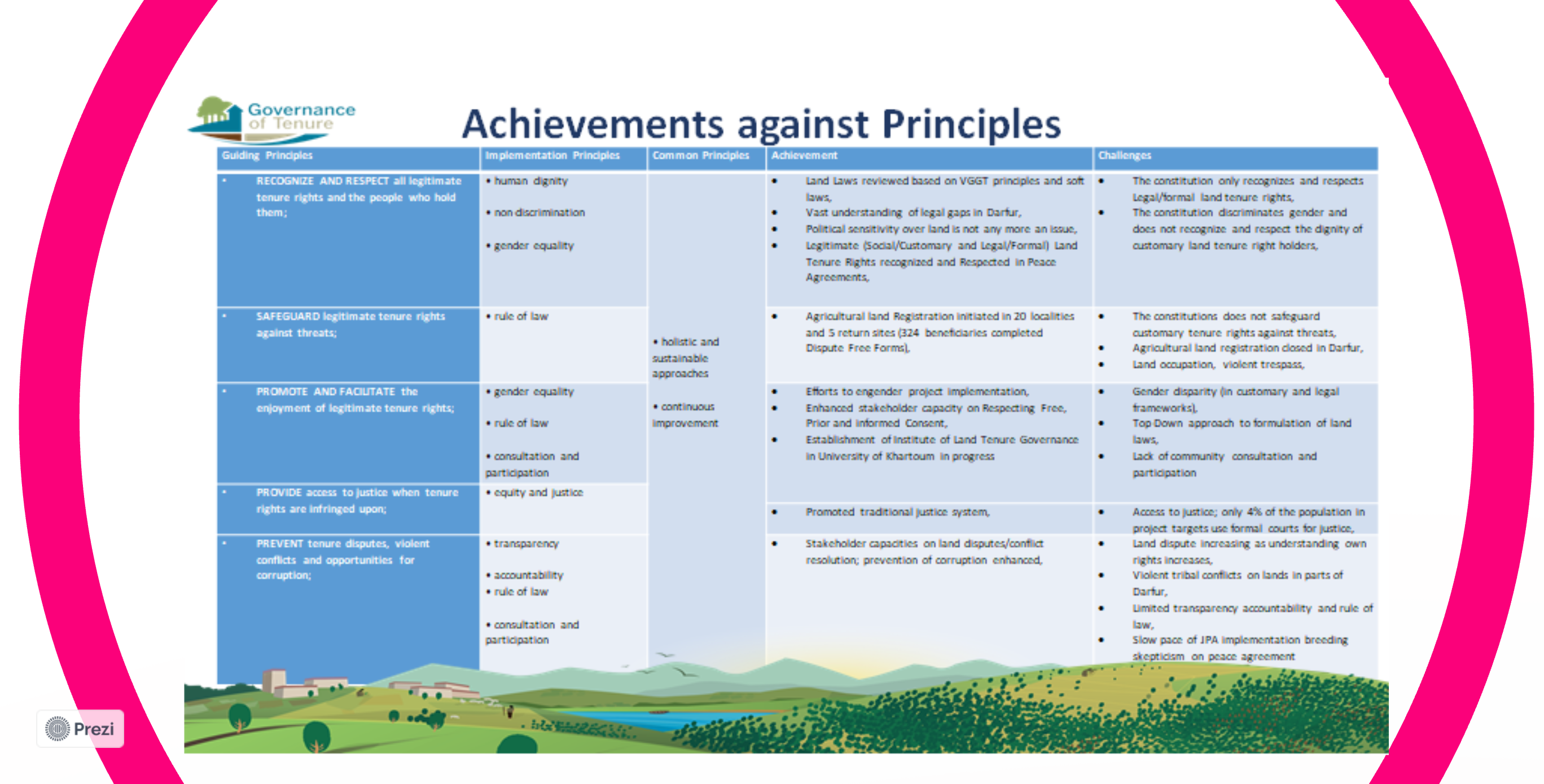 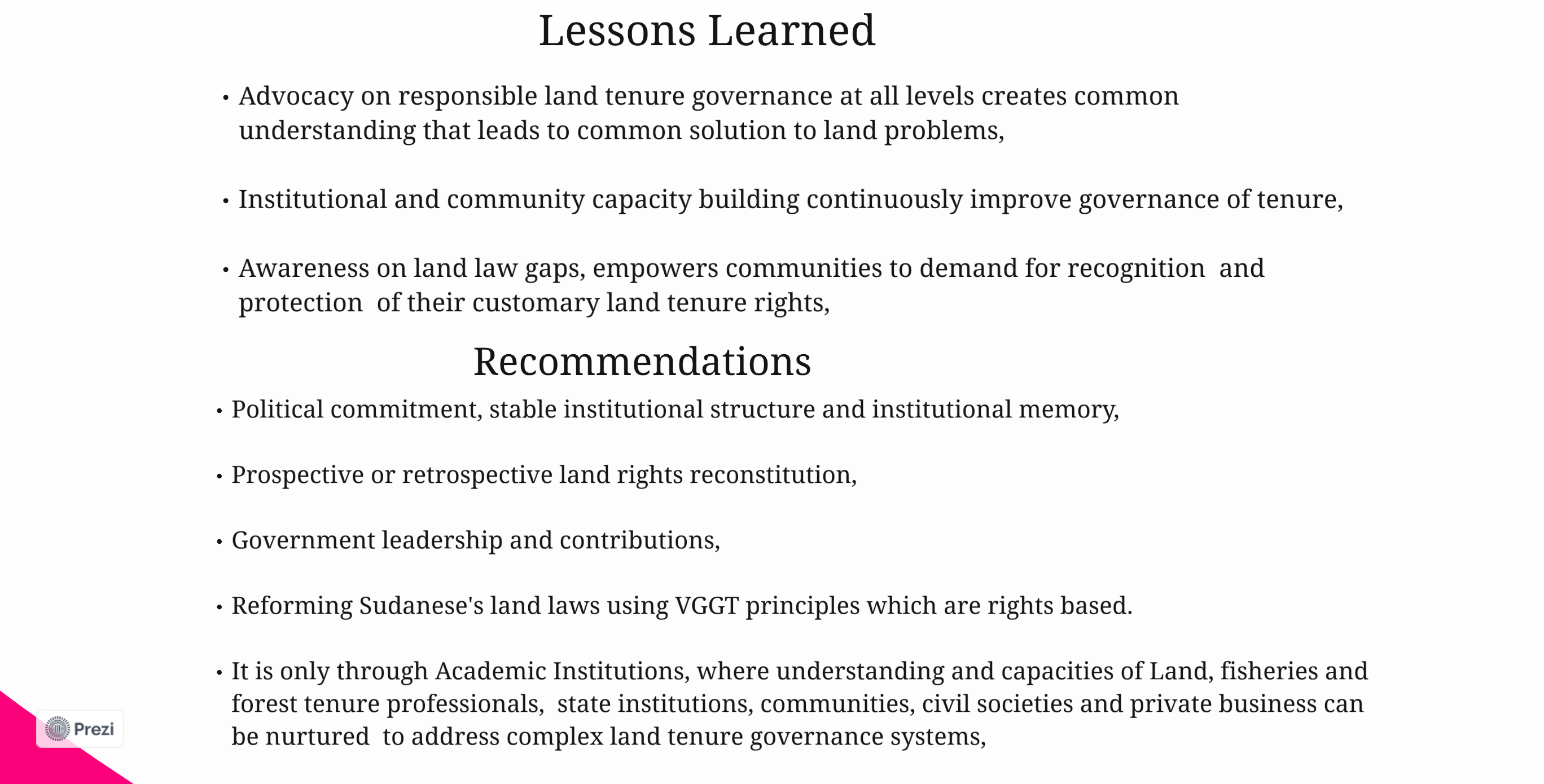 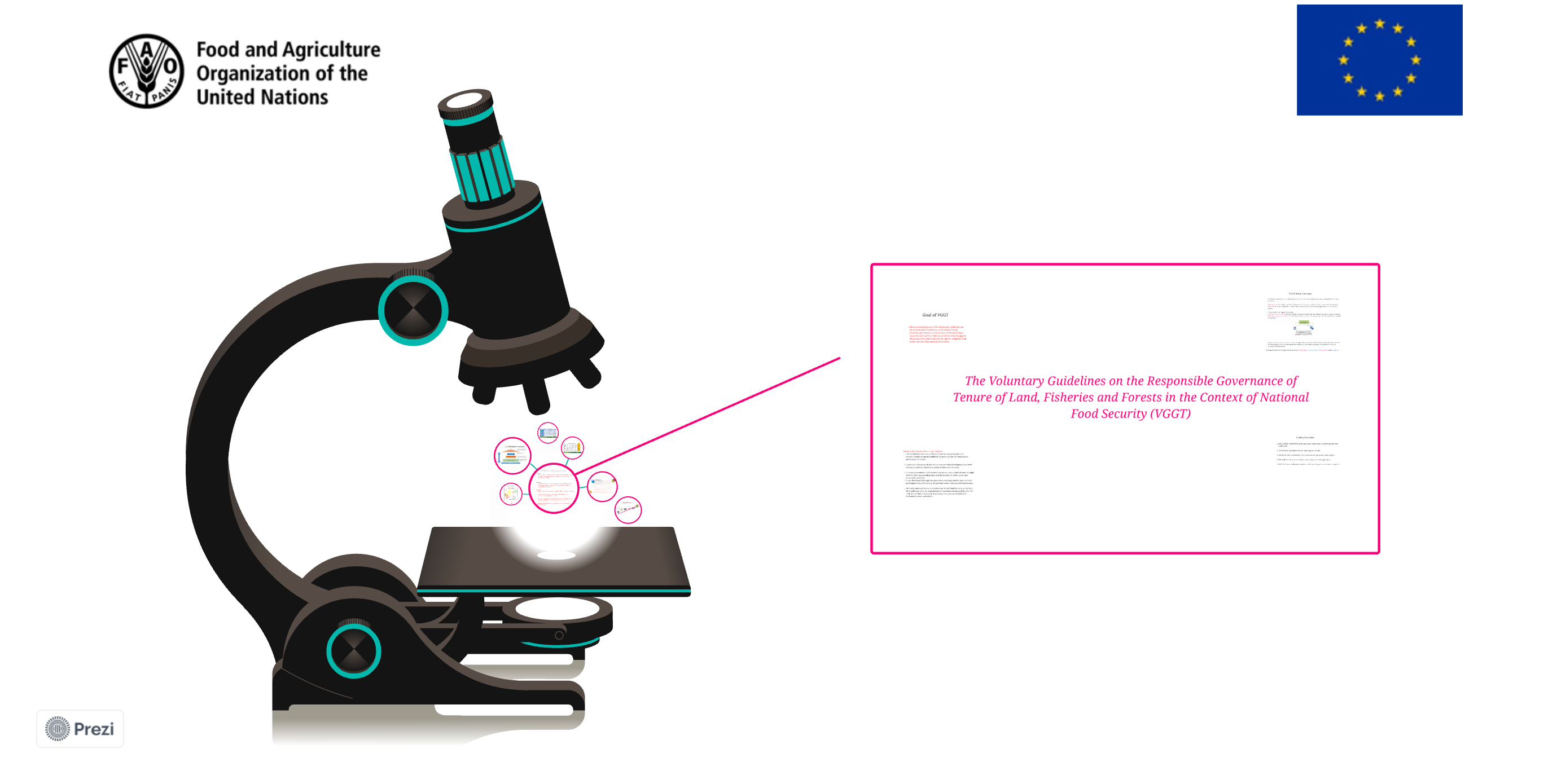 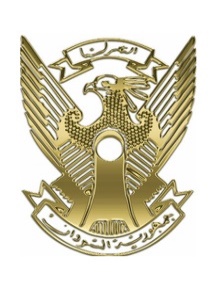 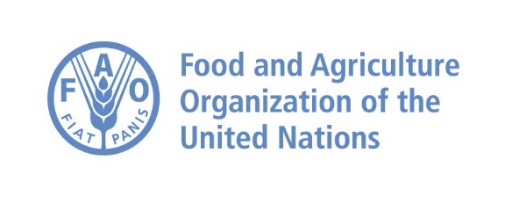 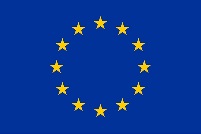 Project funded by the European Union
Thank you!
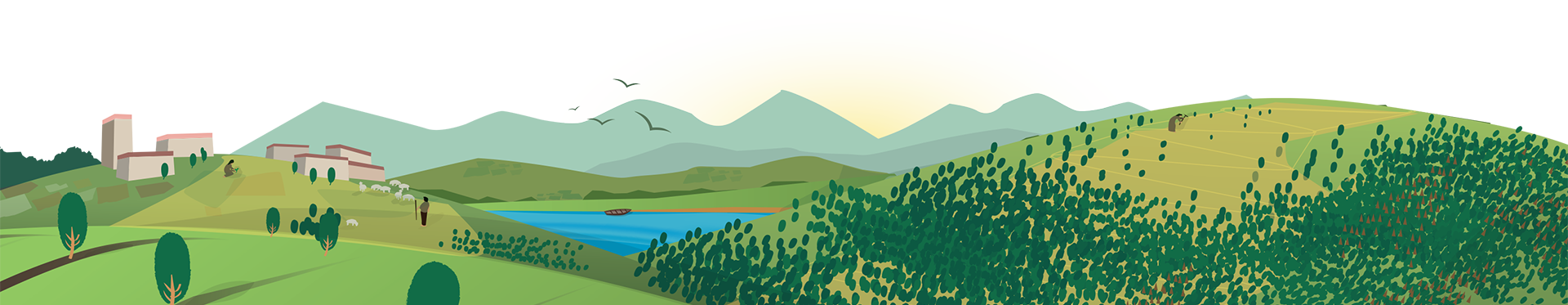